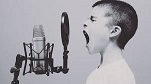 Changing Attitudes In Public Discourse
Alessandra Tanesini
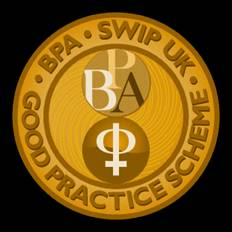 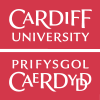 The Team
Prof. Alessandra Tanesini (Co-PI, Philosophy, Cardiff University)
Prof. Gregory R. Maio (Co-PI, Psychology, University of Bath)
Dr Ian James Kidd (CI, Philosophy, University of Nottingham)
Dr Chris Heffer (CI, Language and Communication, Cardiff University)
Dr Jonathan Webber (CI, Philosophy, Cardiff University)
Dr Emma West (RA, Critical and Cultural Theory, Cardiff)
Tom Martin (CUROP, Language and Communication, Cardiff University)

2 RAs (1 Cardiff and 1 Bath to be appointed)
The Project
Two year multidisciplinary research project designed to test the following hypotheses:
1. defensive attitudes are predictive of arrogance in debate
2. self-affirmation reduces arrogant debating behaviour
Our Sponsors
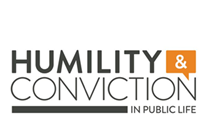 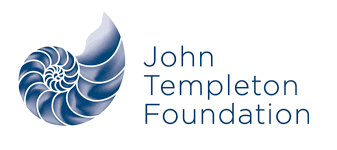 The Project
Year 1
-Identifying a range of debating behaviours that are plausibly expressive of arrogance and that can be reliably identified in multimodal recordings of debates (workshop 1)
-Exploring philosophical and psychological accounts of arrogance, narcissism, humility and of their manifestations in debate  (conference)
-Identifying defensive attitudes about contested topics and the self and addressing issues concerning their measurement (workshop 2)
Year 2
Experiment 1: attitudes as predictive of arrogance -test participants’ attitudes, conduct and video record short debates in groups of 4, analyse recordings to identify arrogant behaviours
Experiment 2: self-affirmation as lessening arrogance- half cohort to self-affirm before debate (other half is control group)
Events and OUTPUTS
22 May 2017 Workshop 1: Coding for Arrogance
6-7 November 2017: Conference: Arrogance, Narcissism, Humility in Debate
Tbc Workshop 2: Attitudes and Debate

Collection and/or special journal volume from conference and workshops contributions
Articles reporting experimental results
Dissemination activities: podcasts, blog
Thank You!

Any Questions?